Torture in the Medieval Times
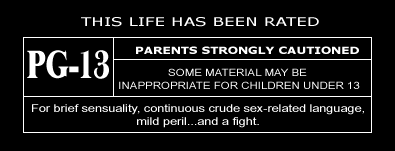 Medieval Times Torture PowerPoint
11
11
For material about Medieval Times torture devices
Definition of Torture
Method of inflicting pain
Why Torture?
Extract Confessions
Obtain names of other people
Get other info about the crime
Make them pay for crime
Location
Torture Chamber located in CASTLES

WHERE? Lower parts with winding hallways to muffle the screams
Problems with Torture
Innocent tortured
Innocent confess to end torture
NOT HUMANE—very painful

Torture Abolished: 1640
Methods
Ripping out teeth, nails, beating, blinding, boiling, bone-breaking, choking, cutting, whipping, flaying, roasting, starvation, drowning and TICKELING!
Torture as Humiliation
Brank
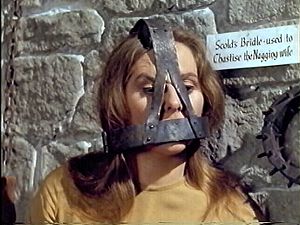 Humiliate women for gossiping, arguing.
Pillory
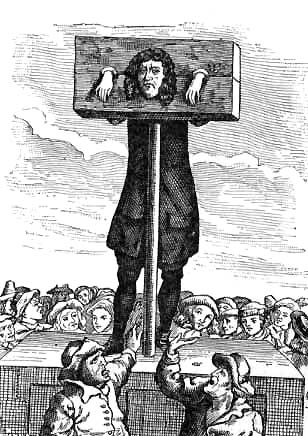 Head and Arms stuck.
Stockades
Similar to Pillory, sometimes person is sitting.
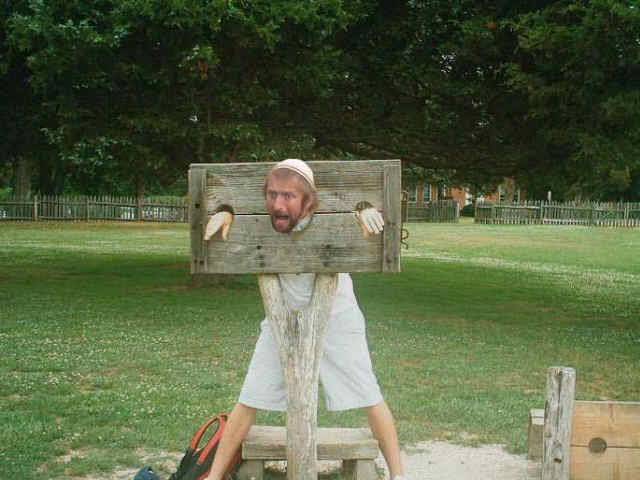 Drunkards Cloak
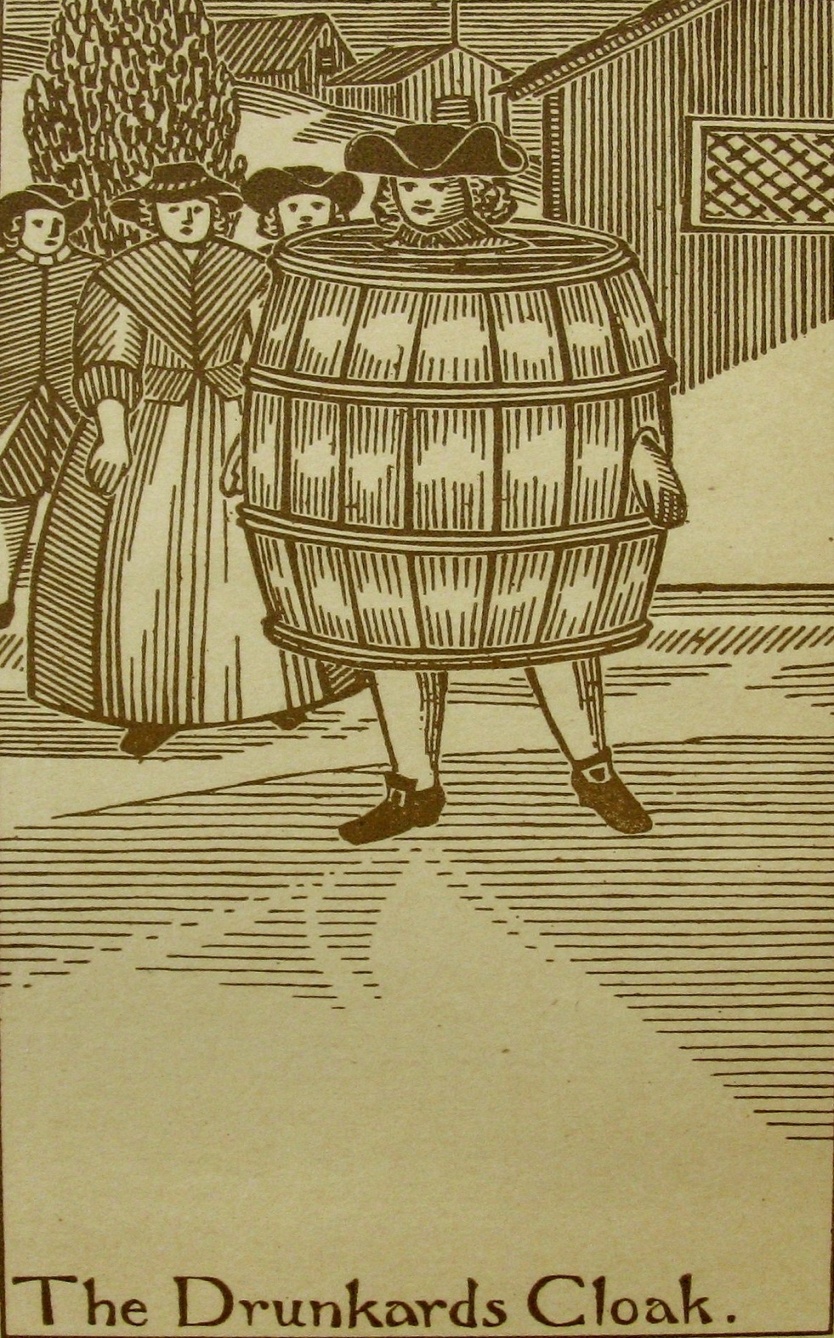 Barrel worn by person to show excessive drinking
Torture as Inflicting Pain
The Rack
Stretch the body
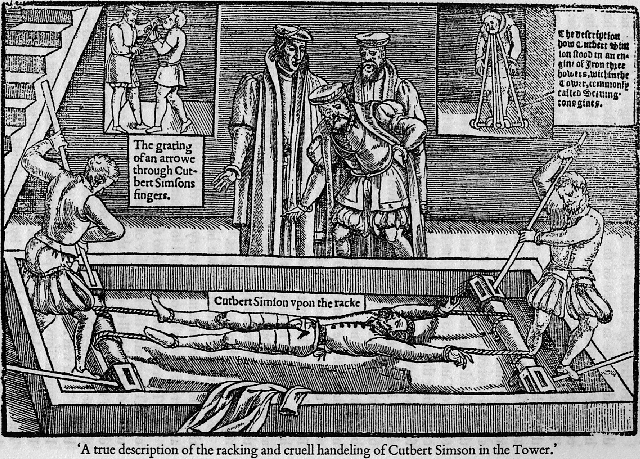 Scavengers Daughter
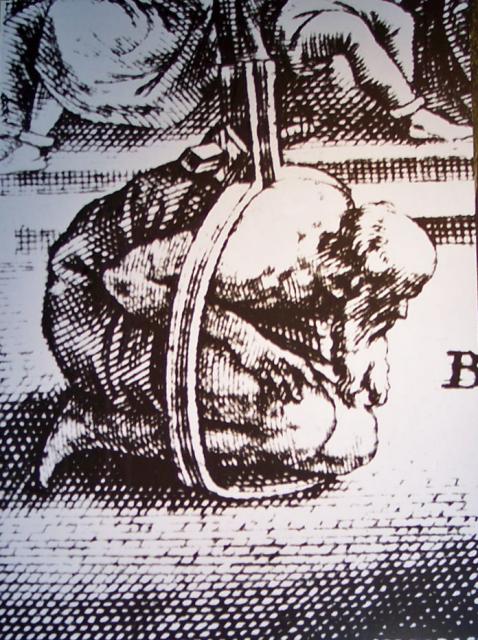 Opposite the RackSqueeze the body
Water Torture
Force Water
Down the throat
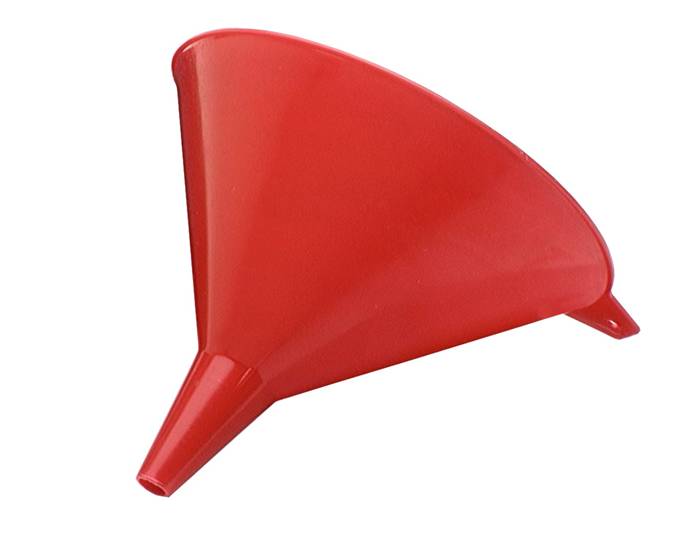 Stockings of Parchment
Put feet in boots. 
Boots get wet
Shrink
Iron Boot
Crush Feet
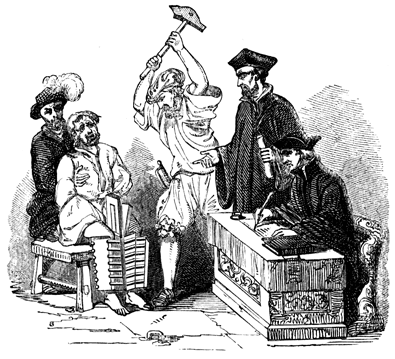 Wheel
Pass by fire
Or rolled down hill
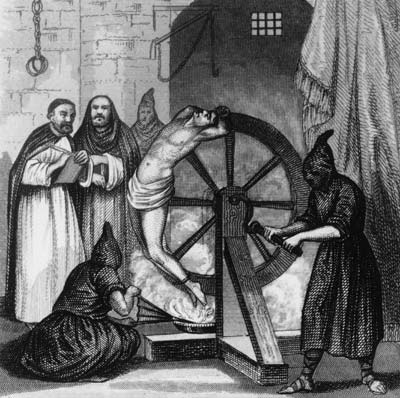 Pear of Anguish
Put down throat
And opened.
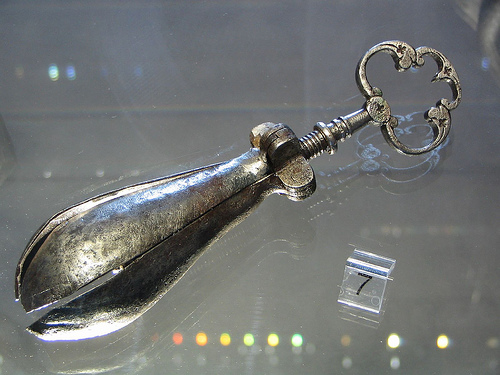 Heretic’s Fork
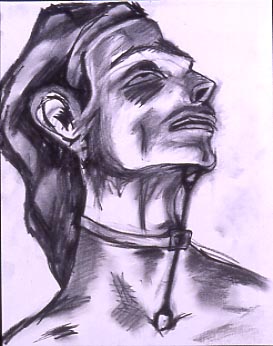 Coffin Torture
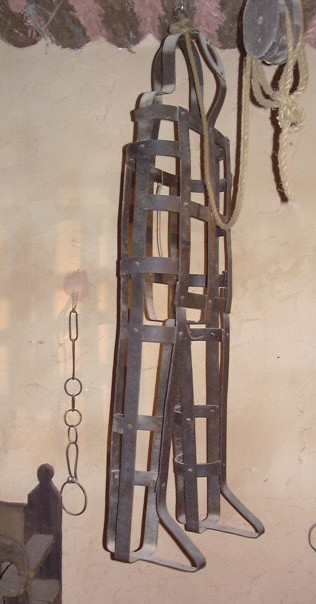 Person forced into a coffin
Torture as Execution
Ducking Stool
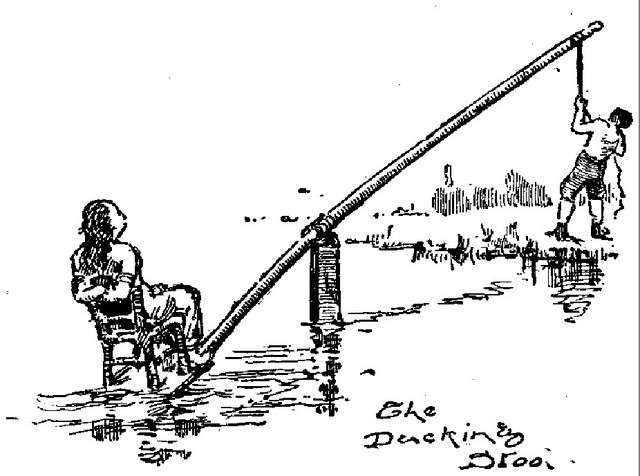 Brazen Bull
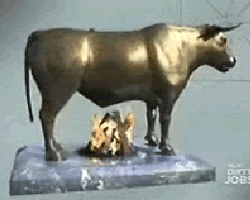 The StakeQuartering
The Gibbet
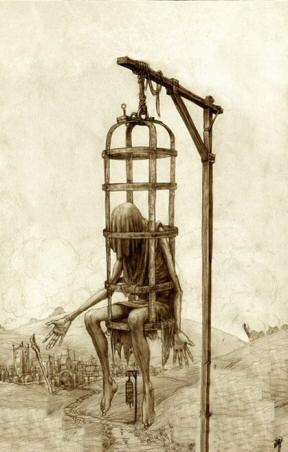 Iron Maiden
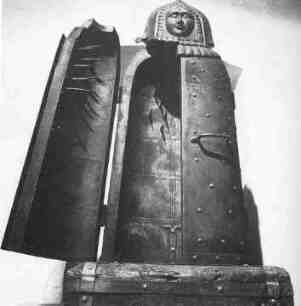 Why Learn about Torture?
Experience Each unit-talk about all aspects of culture, the good and the bad. 
Make it clear why its called “Medieval Times” and “Dark Ages”